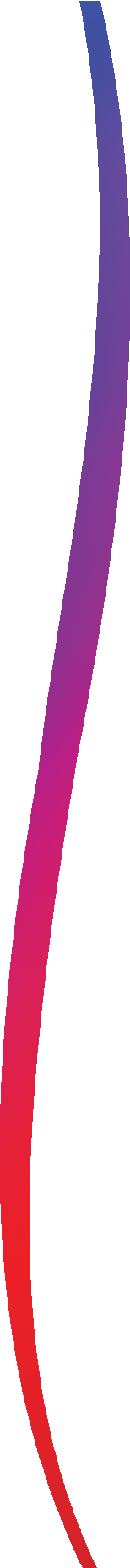 Афиша мероприятий в Центре общения старшего поколения в Клиентской службе Прохоровского районаОСФР по Белгородской области на октябрь 2023 года
13.10.2023
11:00
Встреча с врачом терапевтом Прохоровской ЦРБ 
(профилактика лечение гриппа и ОРВ)
27.10.2023
11:00
Мастер класс по вязанию спицами
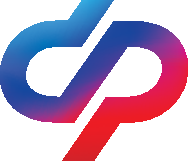 Ждём вас по адресу пгт. Прохоровка, ул. Советская д. 96.
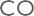 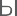 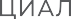 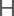 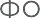 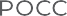 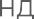 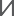 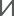 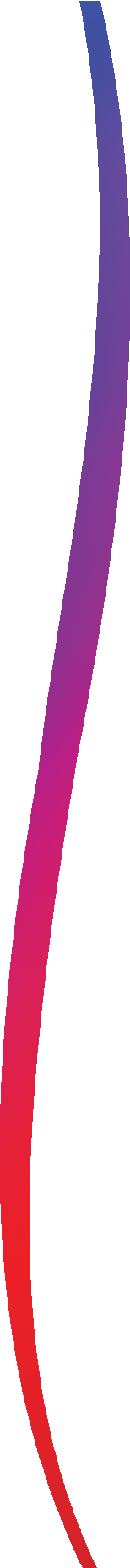 Афиша мероприятий в Центре общения старшего поколения в Клиентской службе г. Губкина ОСФР по Белгородской области на октябрь 2023 года
02.10.2023 11:00
День здоровья. Оздоровительная гимнастика, массаж, цветотерапия
04.10.2023 11:00
Встреча с психологом  на тему  " Как побороть стресс, тревожные ситуации"
Занятие в школе компьютерной грамотности
06.10.2023 11:00
День здоровья. Оздоровительная гимнастика, массаж, цветотерапия
09.10.2023 11:00
11.10.2023 11:00
Беседа о правовой и финансовой грамотности
13.10.2023 11:00
Соревнования по настольным играм
День здоровья. Оздоровительная гимнастика, массаж, цветотерапия
16.10.2023 11:00
18.10.2023 11:00
Встреча с доктором. Беседа о здоровье
20.10.2023 11:00
Беседа о правовой и  финансовой грамотности
23.10.2023 11:00
День здоровья. Оздоровительная гимнастика, массаж, цветотерапия
25.10.2023 11:00
Открытие фотовыставки "Как молоды мы были…"
Тематическое мероприятие, посвященное Дню рождения комсомола "Юность моя, ты гори не сгорай". Праздничный концерт.
27.10.2023 11:00
30.10.2023 11:00
Занятие в школе компьютерной грамотности
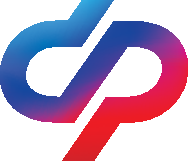 Ждём вас по адресу г. Губкина, ул. Фрунзе, д. 22
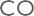 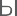 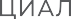 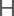 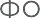 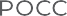 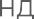 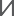 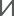 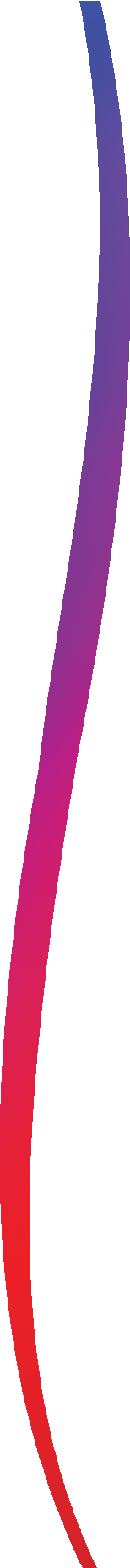 Афиша мероприятий в Центре общения старшего поколения в Клиентской службе пгт. Красная Яруга ОСФР по Белгородской области на октябрь 2023 года
02.10.2023
     11:00
Проведение шахматного турнира
Проведение игры «Что? Где? Когда?». Награждение победителей, чаепитие
06.10.2023
11:00
02.10.2023-06.10.2023
Заседание клубов пожилых людей
17.10.2023
10.00-12.00
Встреча с зам. главного врача Пашковым С.С.- тактическое  занятие по оказанию первой медицинской помощи  пожилым людям
30.10.2023
11.00-13.00
Расширенное заседание  районного совета ветеранов, общества  инвалидов, союза пенсионеров
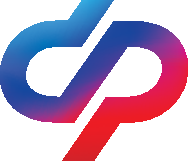 Ждём вас по адресу пгт. Красная Яруга, ул. Центральная, д. 31
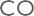 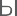 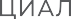 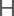 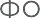 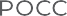 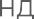 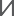 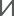 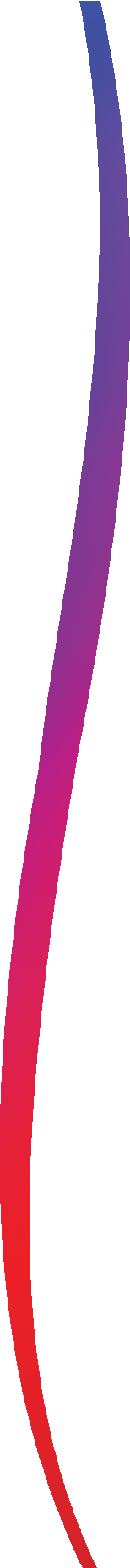 Афиша мероприятий в Центре общения старшего поколения в Клиентской службе Новооскольского района ОСФР по Белгородской области на октябрь 2023 года
06.10.2023
    11:00
Занятия по основам компьютерной грамотности
12.10.2023
11:00
Турниры по настольным играм
20.10.2023
11:00
Правовой марафон (день финансовой грамотности)
27.10.2023
11:00
Занятия по основам компьютерной грамотности
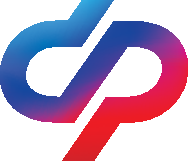 Ждём вас по адресу г. Новый Оскол, ул. Красноармейская, д. 2
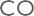 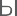 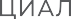 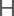 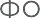 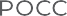 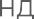 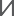 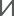 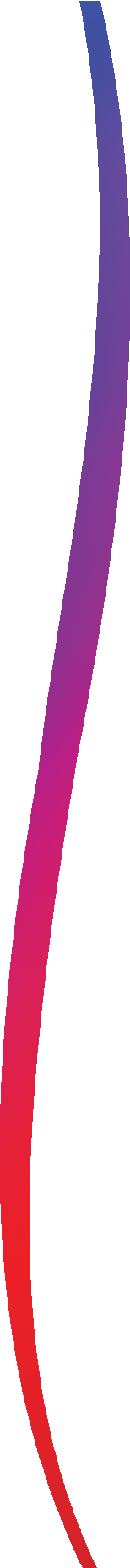 Афиша мероприятий в Центре общения старшего поколения в Клиентской службе Ракитянского района ОСФР по Белгородской области на октябрь 2023 года
Встреча пенсионеров с представителем банка ВТБ г. Белгорода Григорием Саруханян на тему профилактики мошенничества
13.10.2023
     11:00
27.10.2023
11:00
Посещение Белгородского государственного академического драматического театра имени М.С. Щепкина
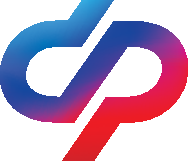 Ждём вас по адресу пгт. Ракитное, ул. Пролетарская, д. 29А
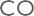 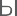 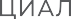 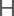 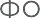 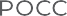 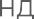 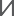 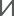 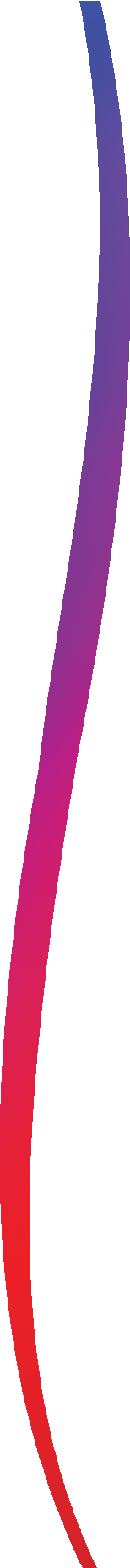 Афиша мероприятий в Центре общения старшего поколения в Клиентской службе Вейделевского района ОСФР по Белгородской области на октябрь 2023 года
10.10.2023
     11:00
«Осень жизни, как и осень года..» Вечер отдыха
17.10.2023
11:00
«Игры разума»
25.10.2023
11:00
Бумажная флористика
30.10.2023
11:00
Шахматы, шашки
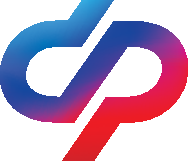 Ждём вас по адресу пгт. Вейделевка, л. Центральная, д. 15
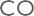 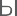 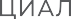 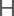 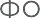 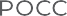 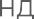 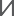 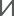 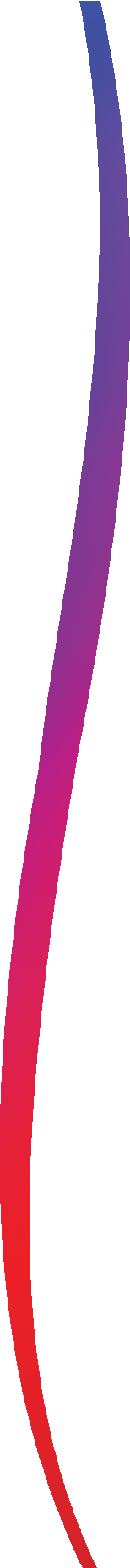 Афиша мероприятий в Центре общения старшего поколения в Клиентской службе Красногвардейского района ОСФР по Белгородской области на октябрь 2023 года
02.10.2023
     11:00
Фотовыставка  « День добра» ко дню пожилых людей
19.10.2023
11:00
Урок компьютерной грамотности
Моё хобби – моя радость. Встреча с увлеченными пенсионерами
30.10.2023
11:00
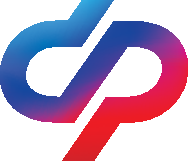 Ждём вас по адресу г. Бирюч, Соборная площадь, 10
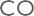 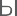 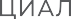 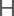 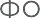 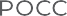 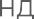 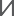 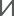 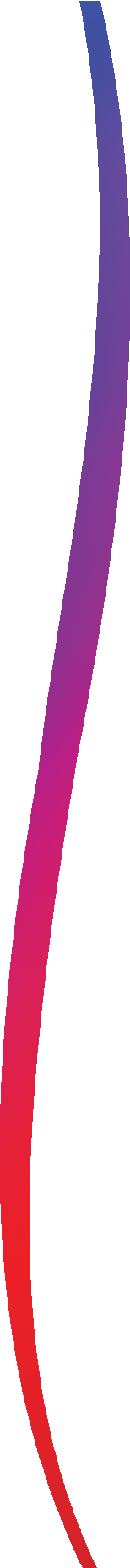 Афиша мероприятий в Центре общения старшего поколения в Клиентской службе Ровеньского района ОСФР по Белгородской области на октябрь 2023 года
05.10.2023
15:00-17:00
Творческий вечер «Международный день пожилых людей»
12.10.2023
15:00-17:00
Танцевальный вечер «Я люблю тебя жизнь»
Фотовыставка «Хорошо нам рядышком с дедушкой и бабушкой»
19.10.2023
10:00-12:00
26.10.2023
10:00-12:00
Заседание на тему «Социальная и правовая защита пенсионеров»
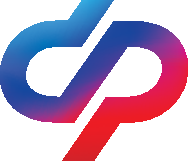 Ждём вас по адресу г. Бирюч, Соборная площадь, 10
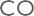 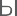 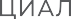 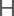 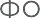 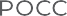 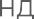 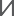 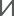 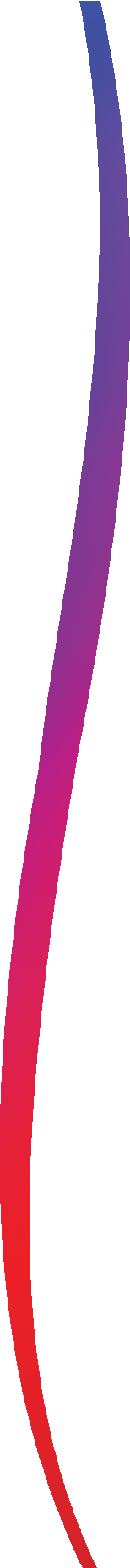 Афиша мероприятий в Центре общения старшего поколения в Клиентской службе Волоконовского района ОСФР по Белгородской области на октябрь 2023 года
Открытие Центра общения старшего поколения, с участием заместителя главы района Часовской Г.Н., председателя Волоконовской местной организации всероссийской общественной организации ветеранов (пенсионеров) войны, труда, вооруженных сил и правоохранительных органов Ковыженко С.Н., представителя районной газеты «Красный Октябрь» Шевченко А.П., представителя «радио Волоконовка» Чуркин А.А.
19.10.2023
11:00-12:00
19.10.2023
12:00-13:00
Встреча с представителями общественных организаций,  выборы актива Центра, обсуждение плана мероприятий на будущий период.
24.10.2023
15:00-16:00
Мастер класс по плетению корзин из бумаги
27.10.2023
14:00-15:00
Встреча  любителей поэзии на тему «Прощай осень»
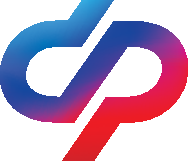 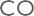 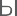 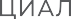 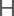 Ждём вас по адресу пгт. Волоконовка, ул. 60 лет Октября, д. 27
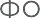 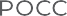 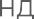 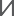 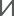